Pertemuan konsultasi undang-undang

【Tanggal dan waktu】 Tanggal 16 Oktober (hari Sabtu)
Formulir pendaftaran
partisipasi
F
【Tempat】Kochi kenritsu kenmin bunka horu, lantai 1
　  ruang serbaguna 11
・Silakan mengirimkan melalui email, faks, atau surat
 Sebelum tanggal 9 Oktober (hari Sabtu) 
【Alamat】　Pusat pelayanan konsultasi masyarakat asing di Kochi
【e-mail】　 consultation@kccfr.jp　　【Faks】　088－821－6441
【surat】　　〒780-0870　Kochi-shi Honmachi 4-1-37 1F
【kontak】  TEL：088－821－6440
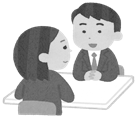 ＊Orang Jepang tidak perlu mengisi
■Pada aturan umum, siapa cepat dia dapat. Mereka yang telah membuat reservasi akan diberitahu jadwal di kemudian hari setelah kami mengkonfirmasi isi konsultasi.
Silakan bekerja sama untuk mencegah infeksi COVID-19, mendisinfeksi tangan Anda, mengukur suhu, dan mengenakan masker.
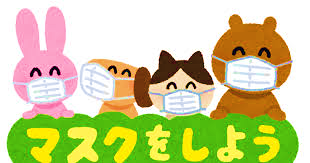 ■Tidak ada tempat parkir pada di kenmin bunka horu. Jadi silakan mengunakan transportasi umum atau parkir berbayar.
・ Informasi yang Anda berikan akan dikelola dengan tepat dan hanya akan digunakan untuk 
   mengadakan pertemuan  konsulutasi ini dan tidak akan diberikan kepada pihak ketiga.